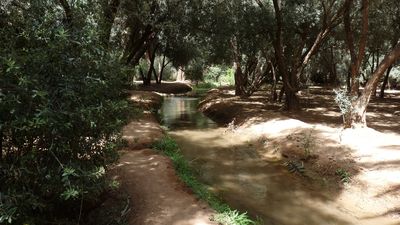 Est un lieu de félicité qui hante les 
      esprits d’une nostalgie vivace
          qui est celle du paradis perdu
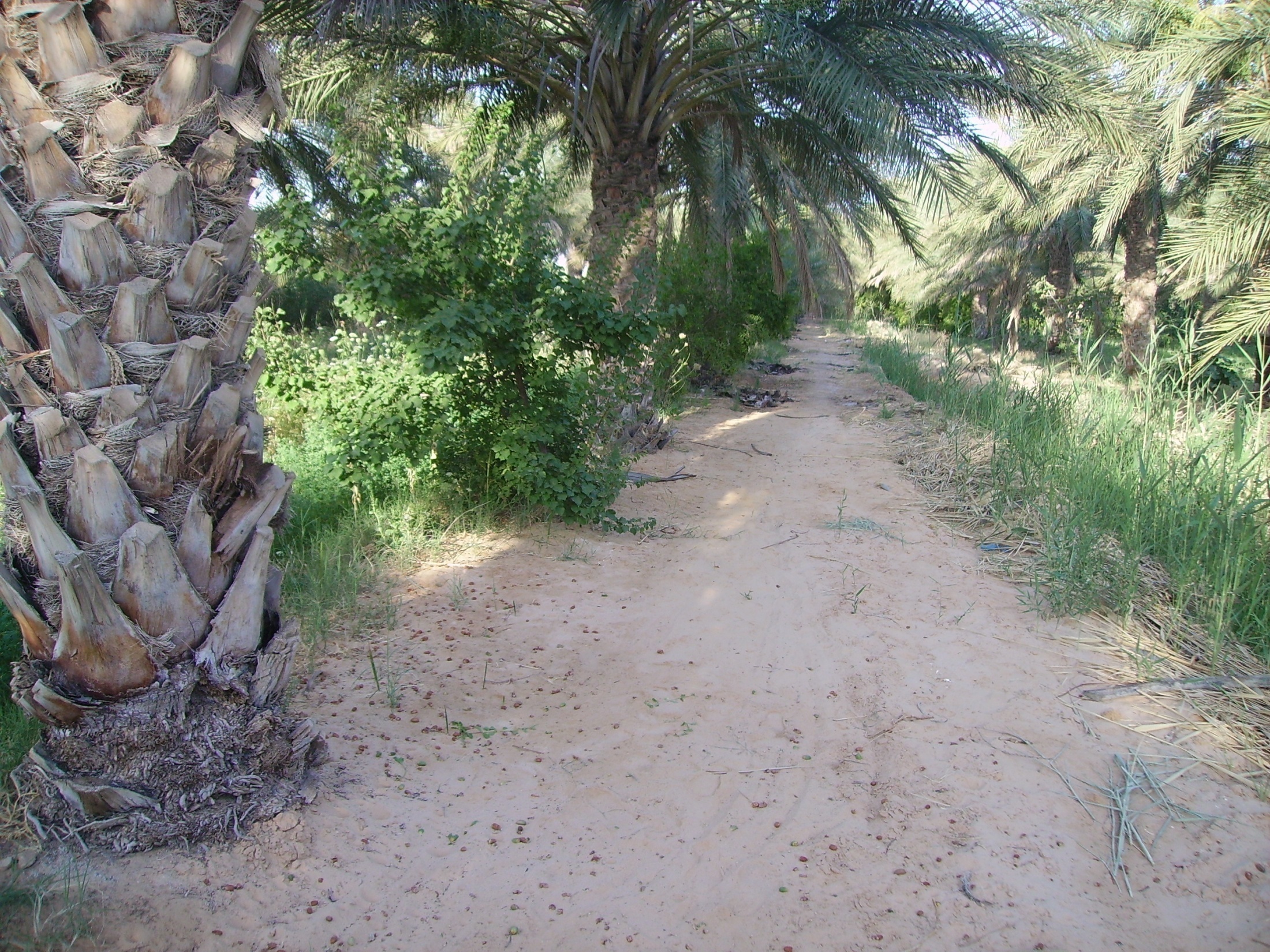 Palmeraie  stratifier
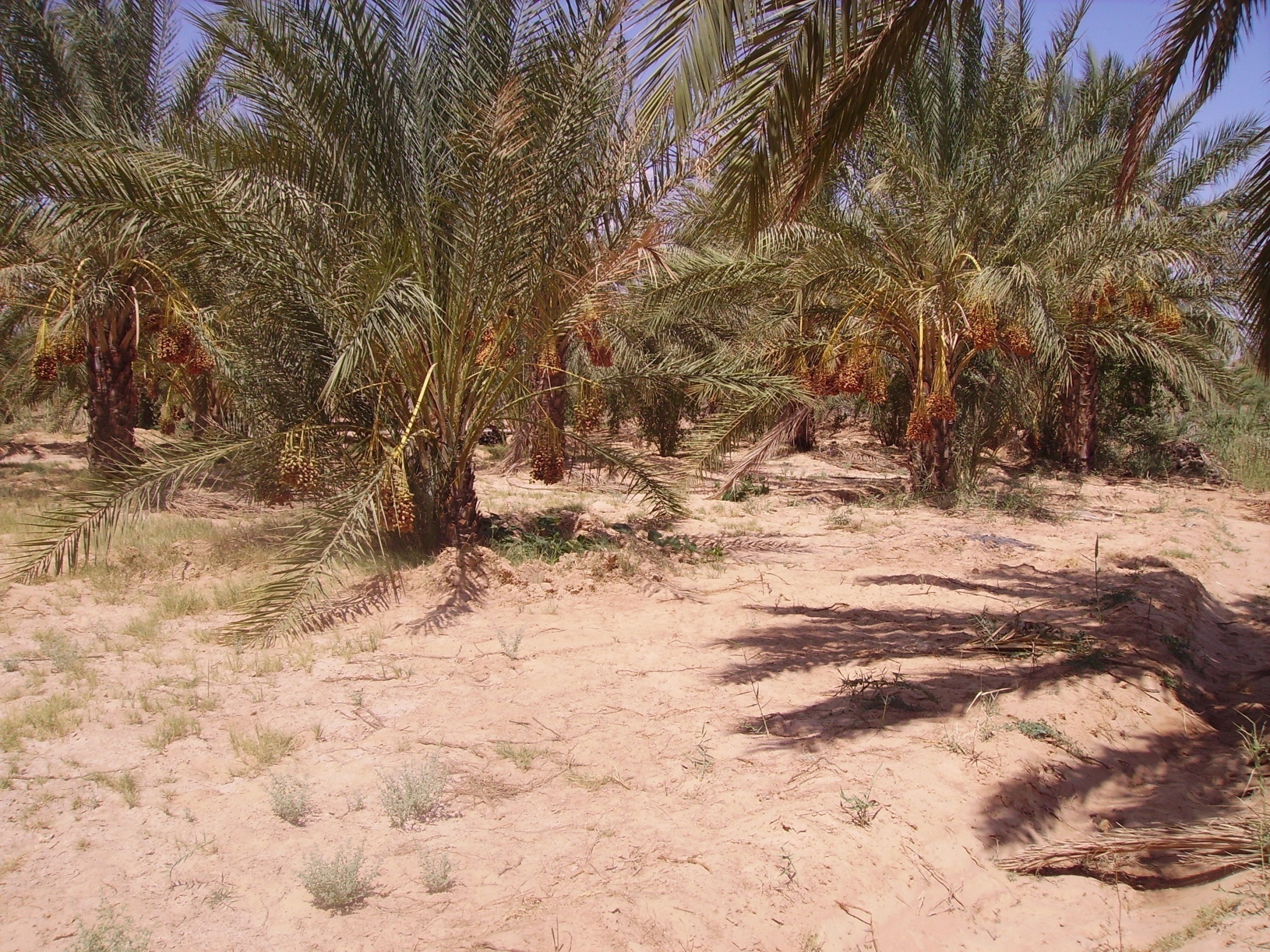 Palmeraie non stratifier
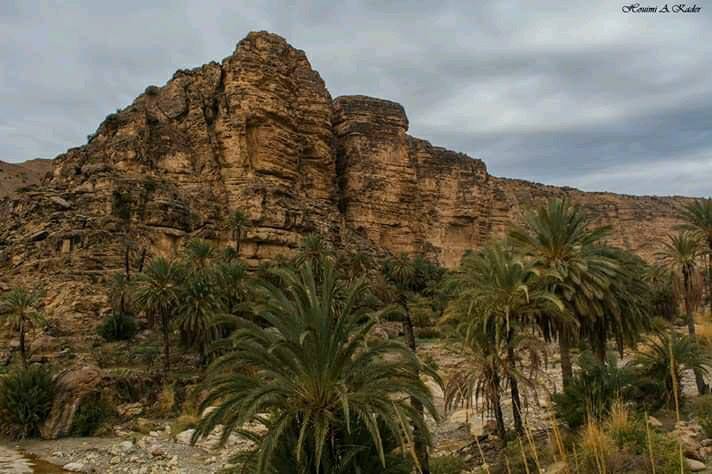 Système agraire : c’est un concept permet d’appréhender la façon
 dont une société rurale exploite son milieu, dans toute sa
 complexité et de décrire les transformations de cette agriculture
 au cours de l’histoire.